SOLVING RECORDER REQUIREMENTS IN MEXICO
Peregrine Avionics has obtained an Approved Model List Supplemental Type Certificate (AML STC) for the installation of the
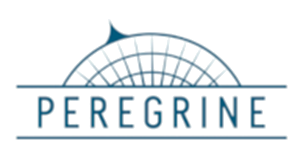 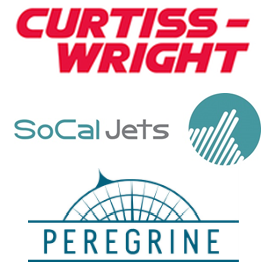 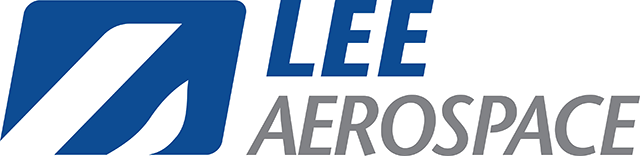 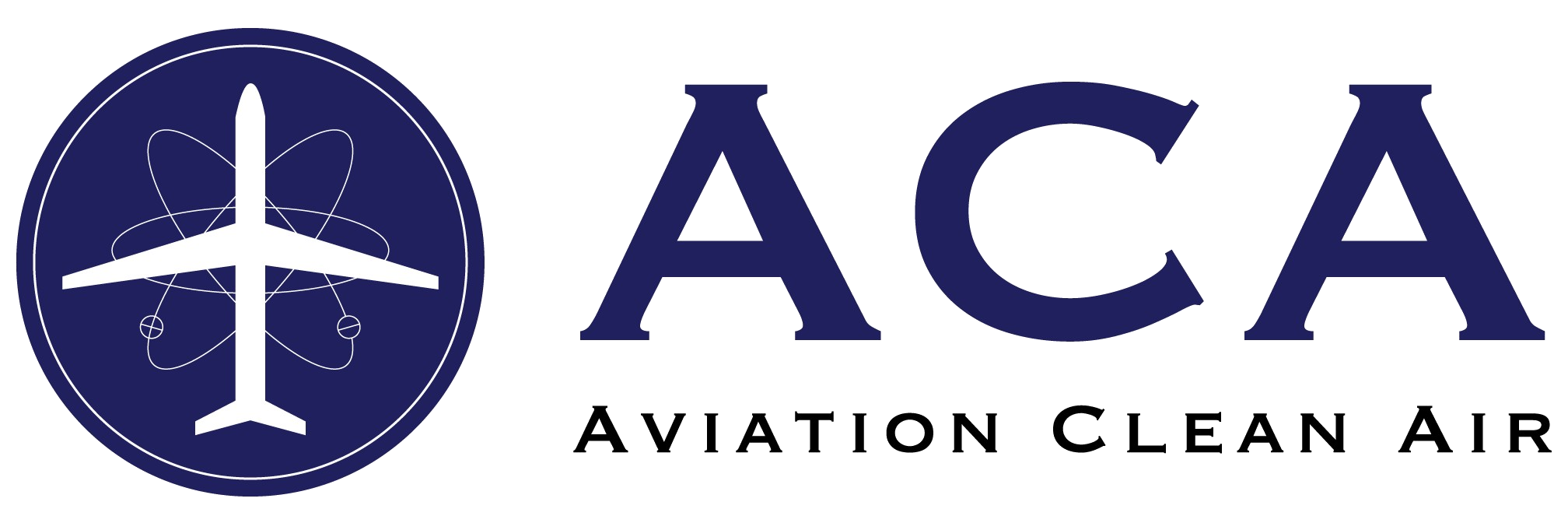 peregrine.aero	+1 (303) 325-3873	.
Aircraft Systems Engineering & Certification